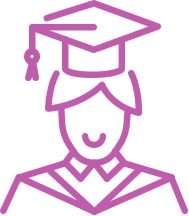 Creating a Plan
Objective: You will learn about information that is relevant to your financial, academic, and desired pathways and create a plan for your pathway.
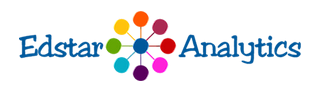 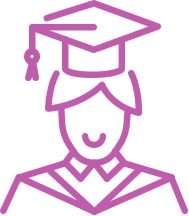 Creating a Plan
What we will do:  
Take the pre-test so that you will know what you should learn from this lesson.
Go to http://aspirations.sparc37.com/  and click on the Aspirations Survey at the top of the home page.
Answer the three questions based on personal financial need, academic record, and post-secondary plans. Explore the links that are recommended based on survey responses. Create an Aspirations Plan (link near the center-top of the webpage page) to explore what is required for the different paths.
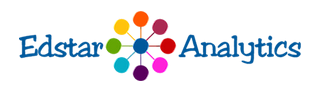 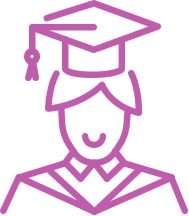 Creating a Plan
Discussion: What did you learn about what is required for the different pathways?
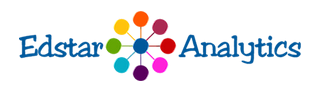 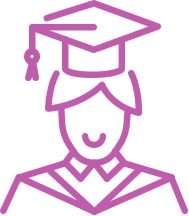 Creating a Plan
Demonstrate your learning: Take the post-test to demonstrate what you’ve learned.
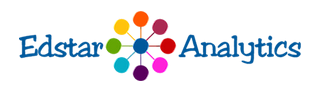